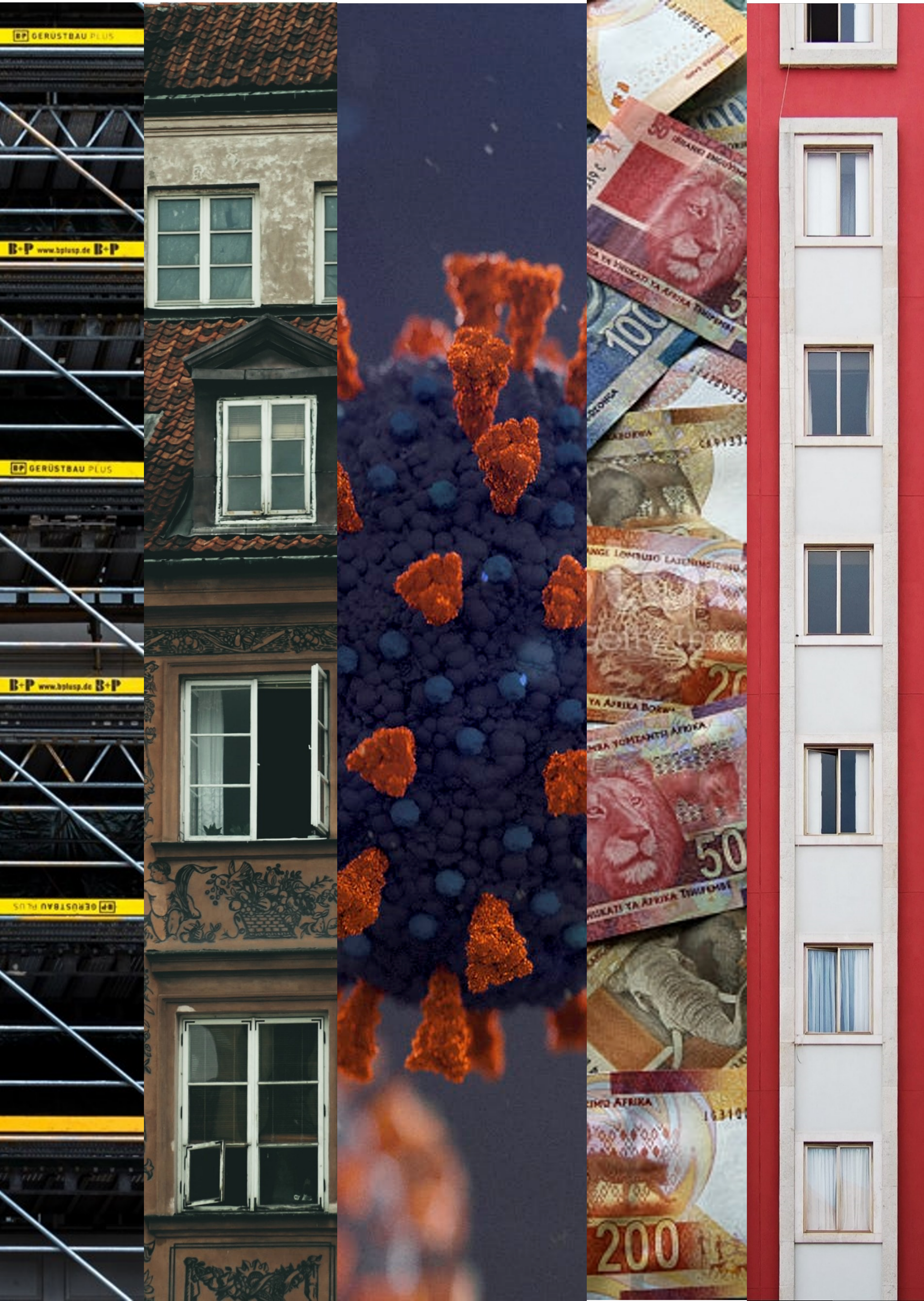 IMPACT OF COVID-19 ON THE HOUSING RENTAL MARKET, RECOMMEND INTERVENTIONS, POTENTIAL MARKETS FOR AFFORDABLE RENTAL HOUSING MARKET WITHIN GAUTENG AND BENCHMARK THE GPF PORTFOLIO
DRAFT REPORT PRESENTATION 
MARCH 2023
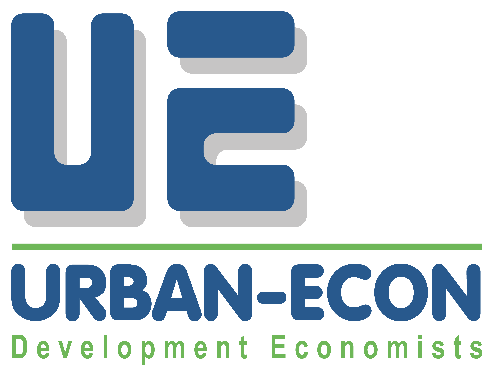 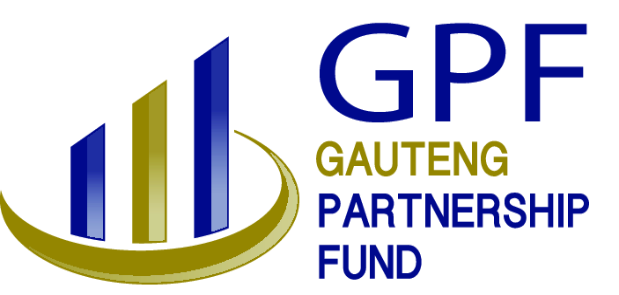 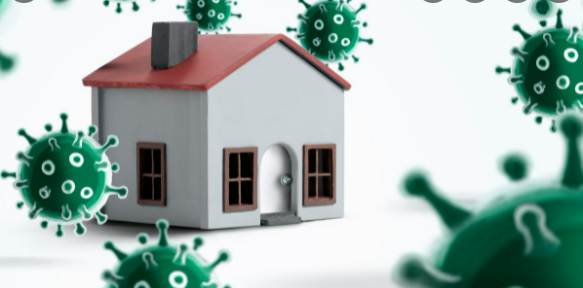 CONTENT
WHO IS URBAN-ECON
INTRODUCTION & APPROACH
STUDY AREA
MARKET DRIVERS AND TRENDS
POTENTIAL MARKET DEMAND
INDUSTRY INTERVIEWS
GPF PORTFOLIO REVIEW
PROPOSED NEW TREND AREAS
RECOMMENDATIONS
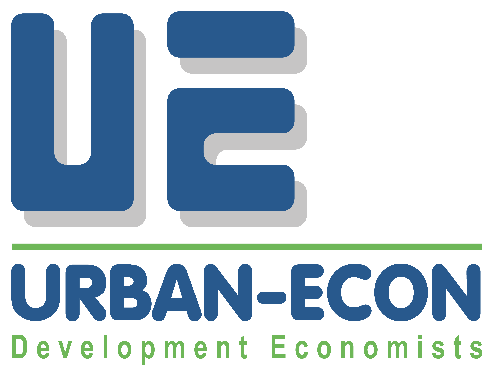 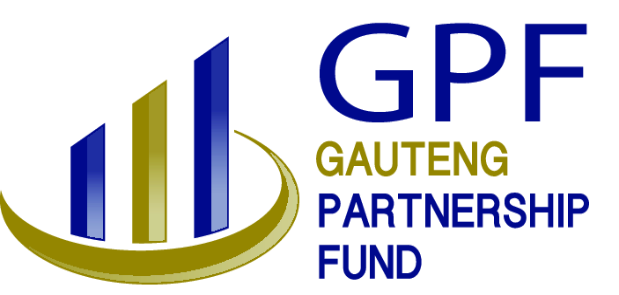 1 . WHO IS UE PROPERTY DEVELOPMENT SERVICES
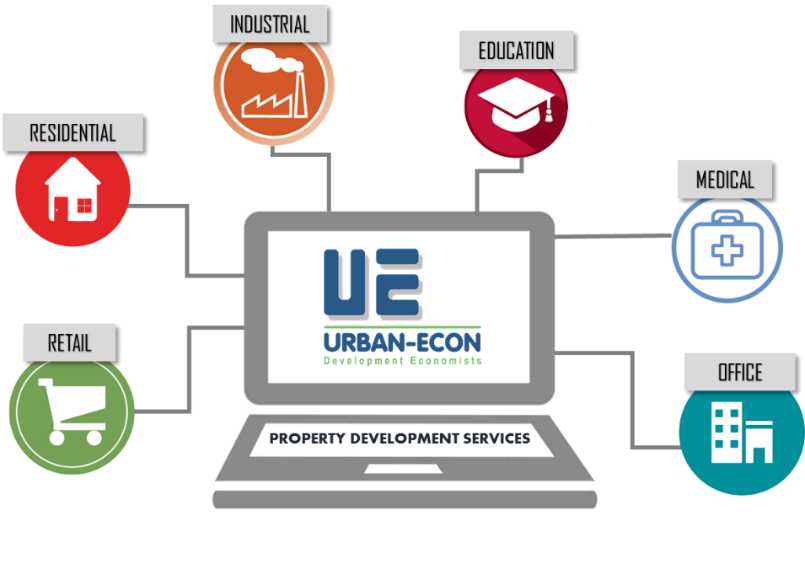 Urban-Econ is the leading market research company is South Africa
PDS Unit comprises of registered property specialists
Have executed ground-breaking research on the economics of the property market. 
Customised techniques for research & application
Cover all property market segments and sectors
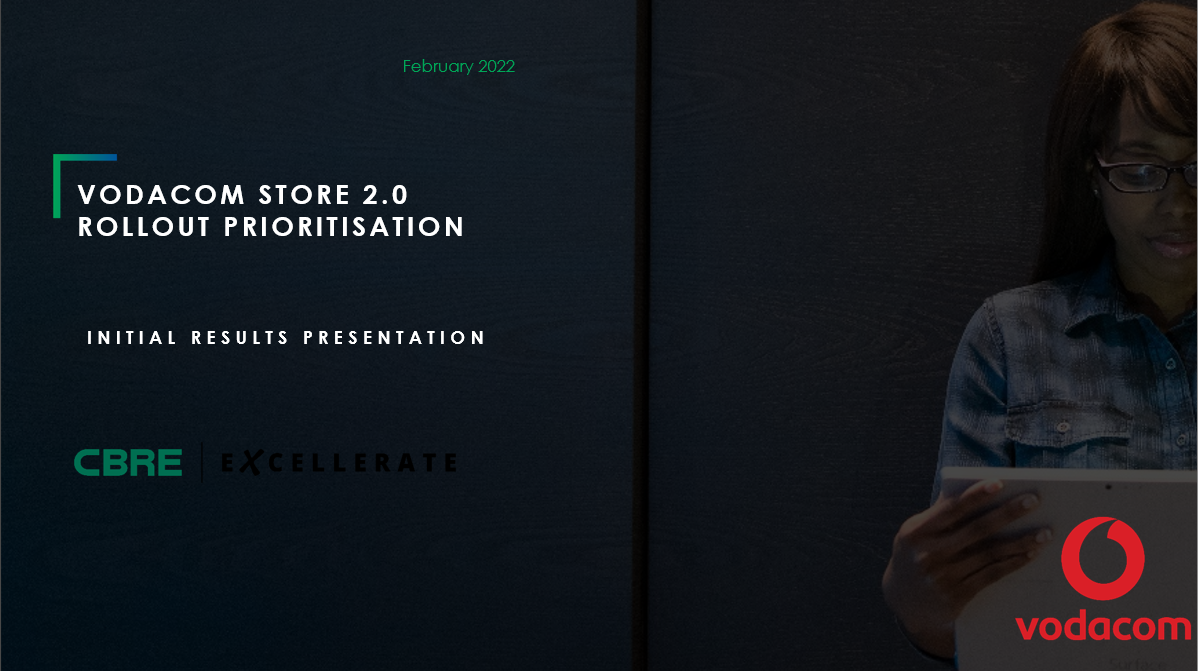 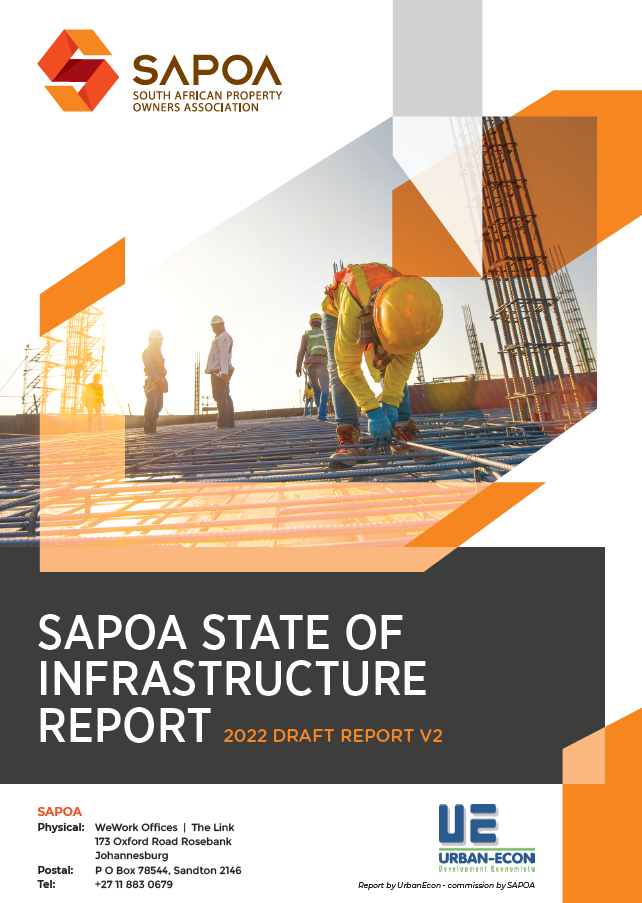 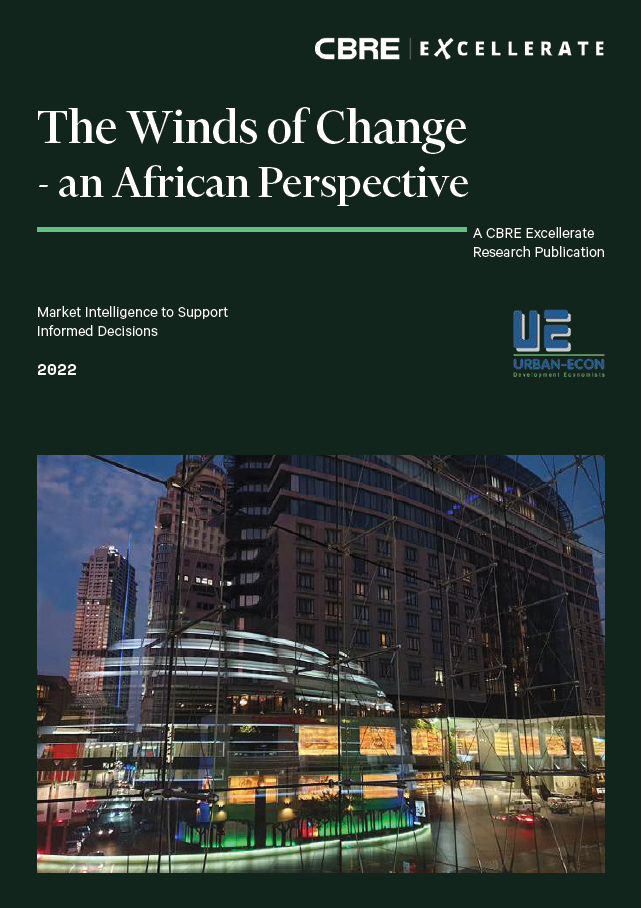 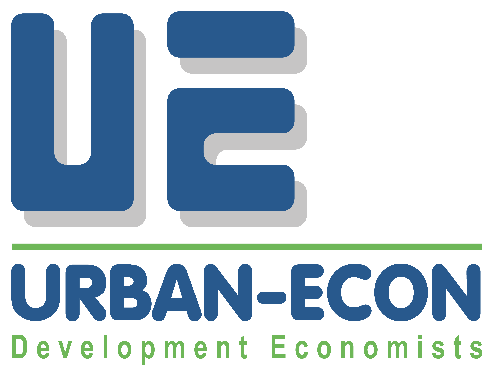 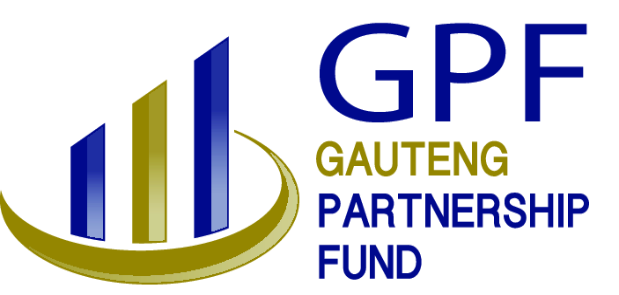 2 . INTRODUCTION & APPROACH
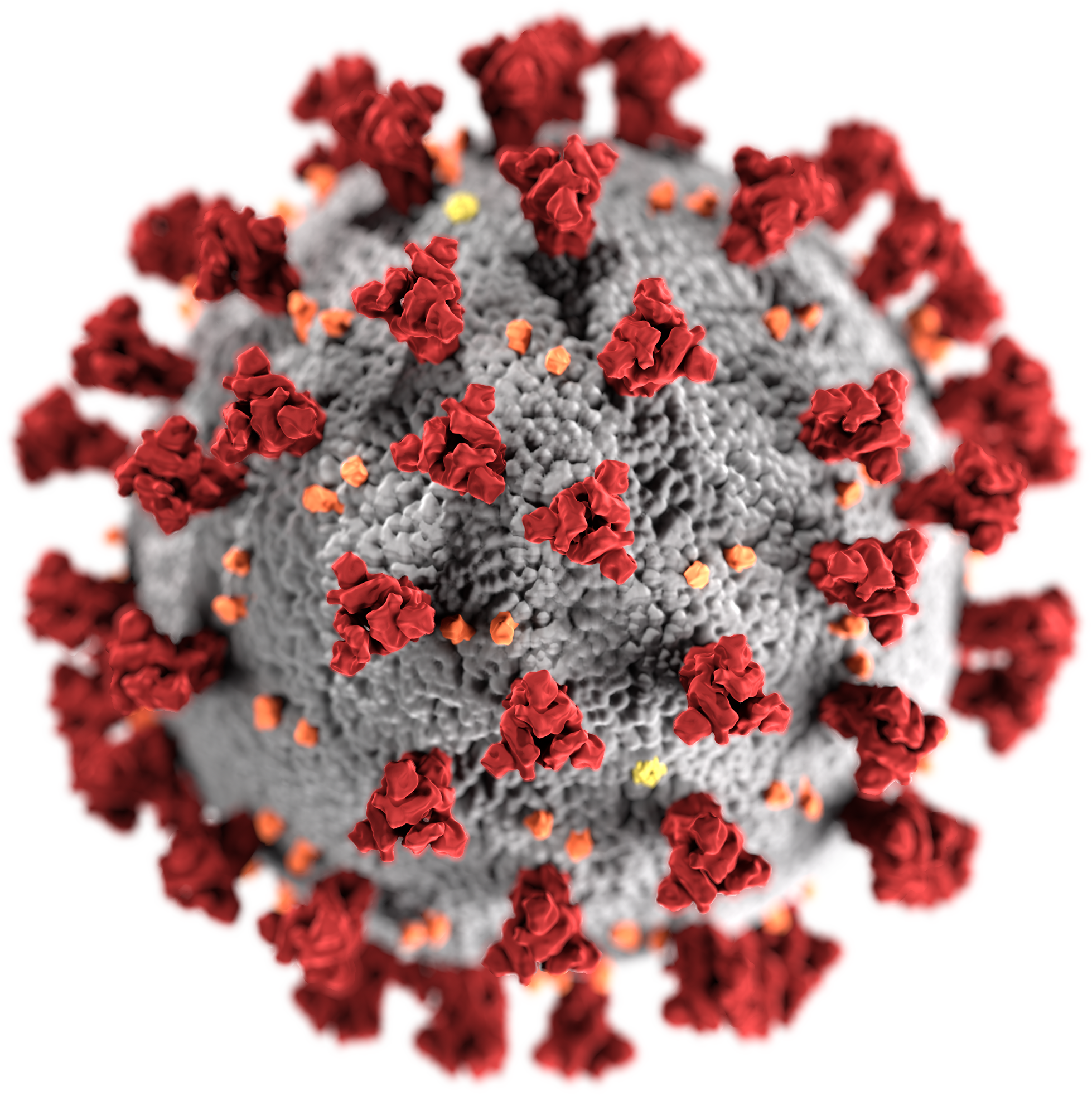 Purpose: a review of a study on the impact of COVID-19 on the affordable rental housing market.
Study objectives:
Impact of COVID-19 on the property sector and new trends and stimulation packages
Economic drivers and trends, demographic profile and development and growth of trade areas
Potential new emerging areas for investment and appropriate product
Comprehensive market study is required to estimate the residential potential of these areas
Provide feedback on the relevance of the GPF’s products in the market
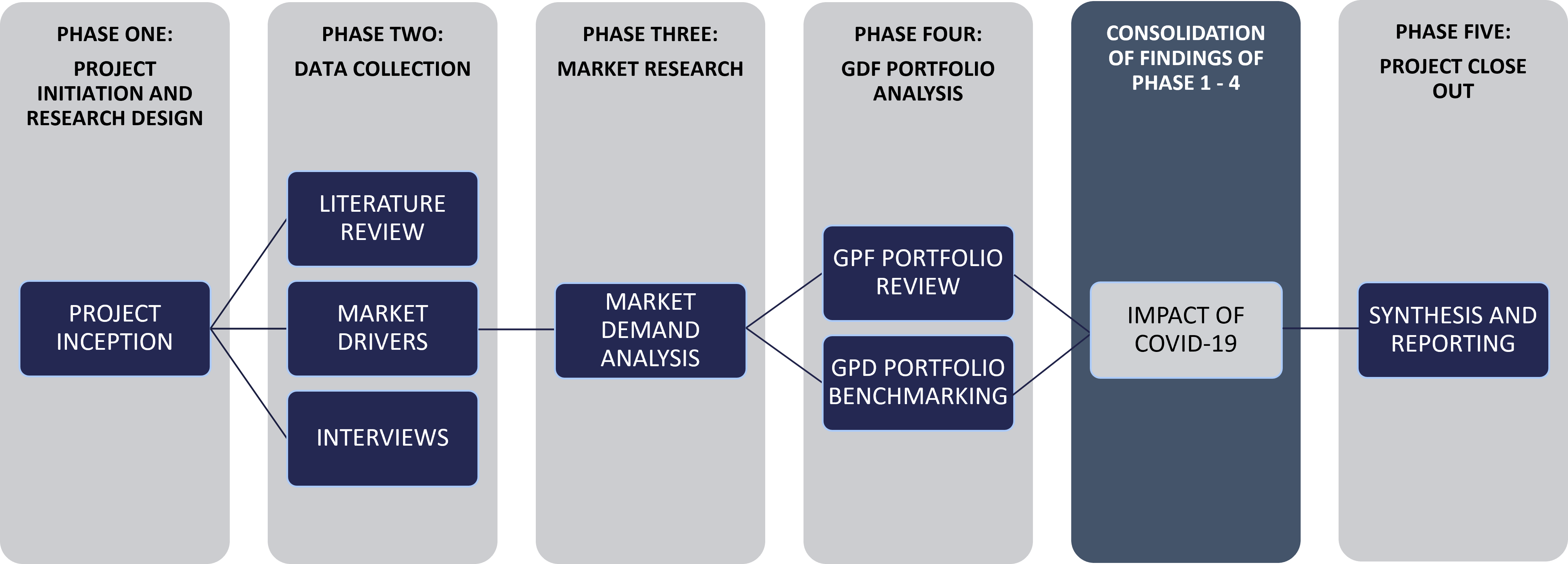 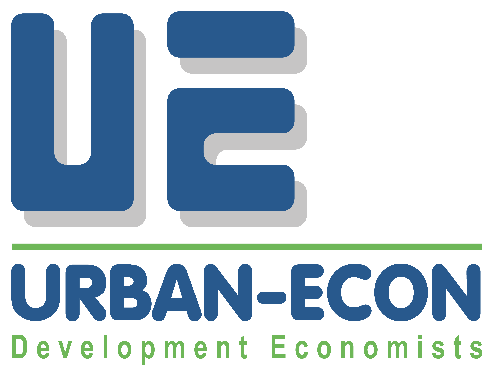 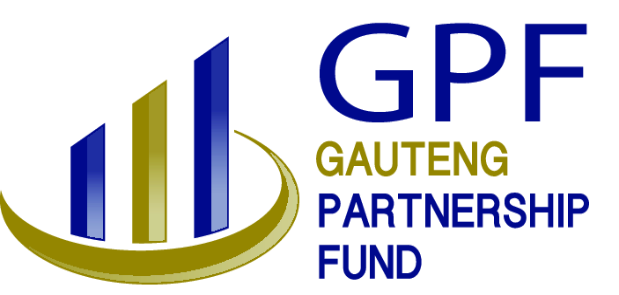 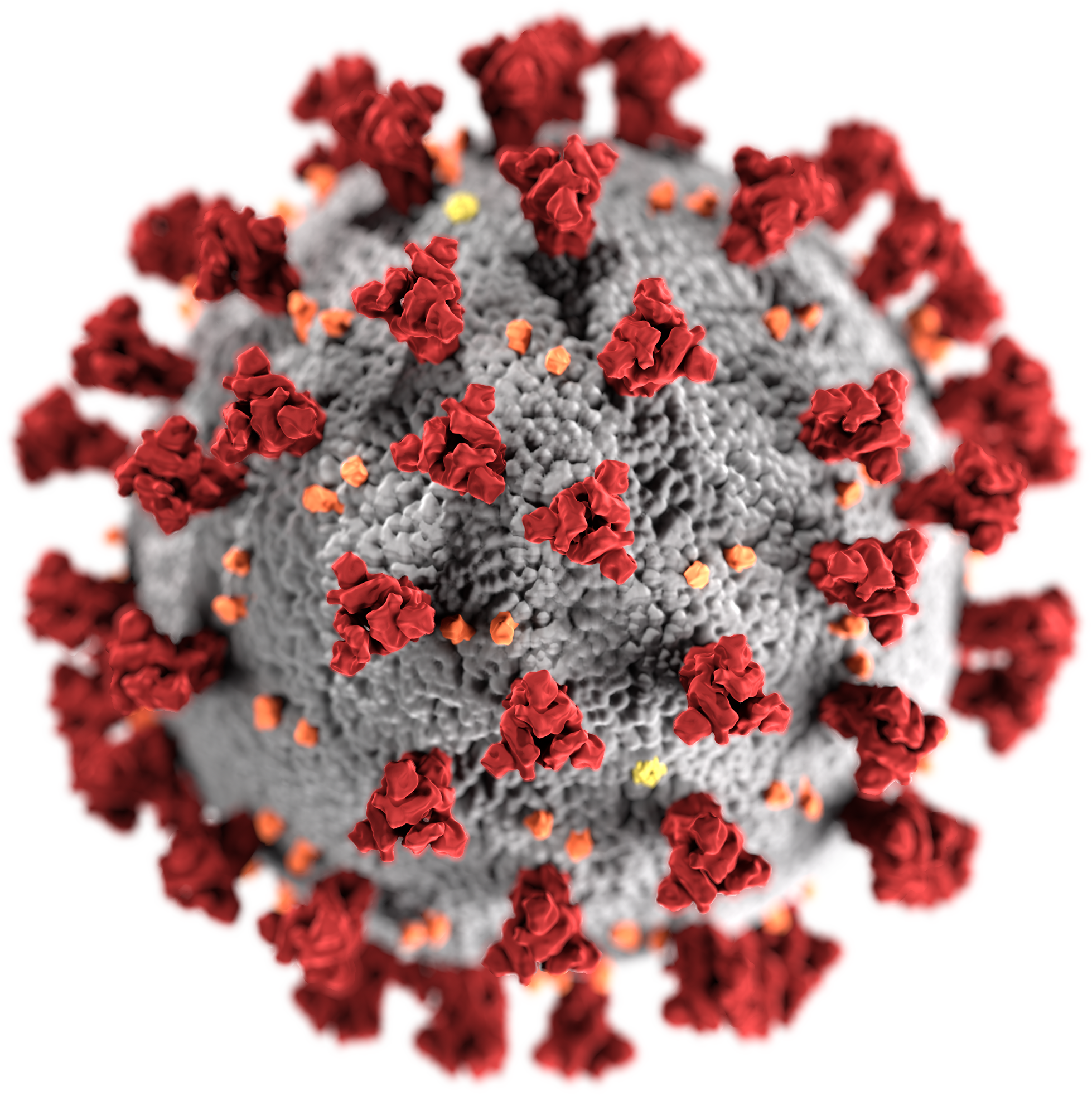 3. STUDY AREA
Affordable Housing Trade Areas
Student Accommodation Trade Areas
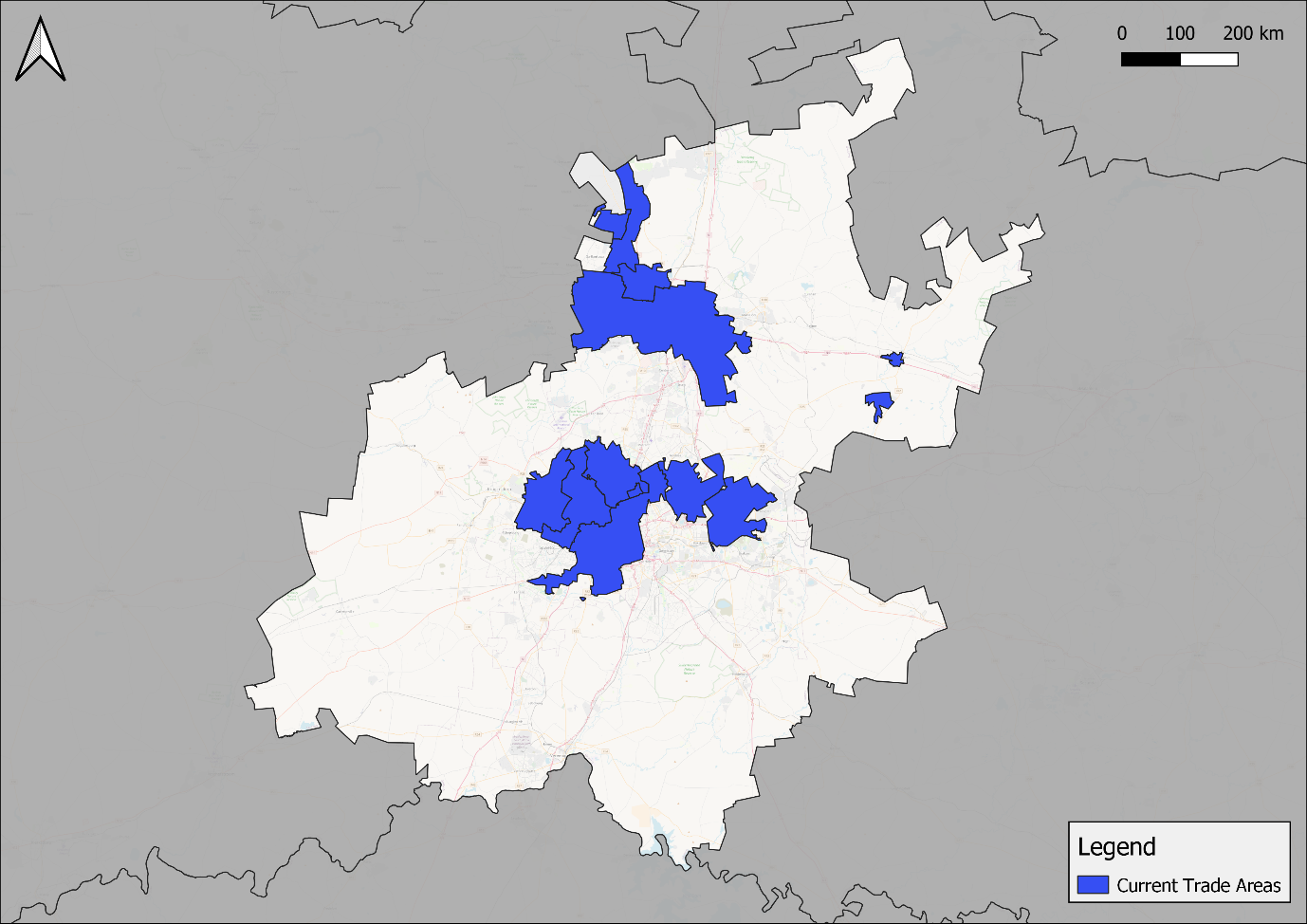 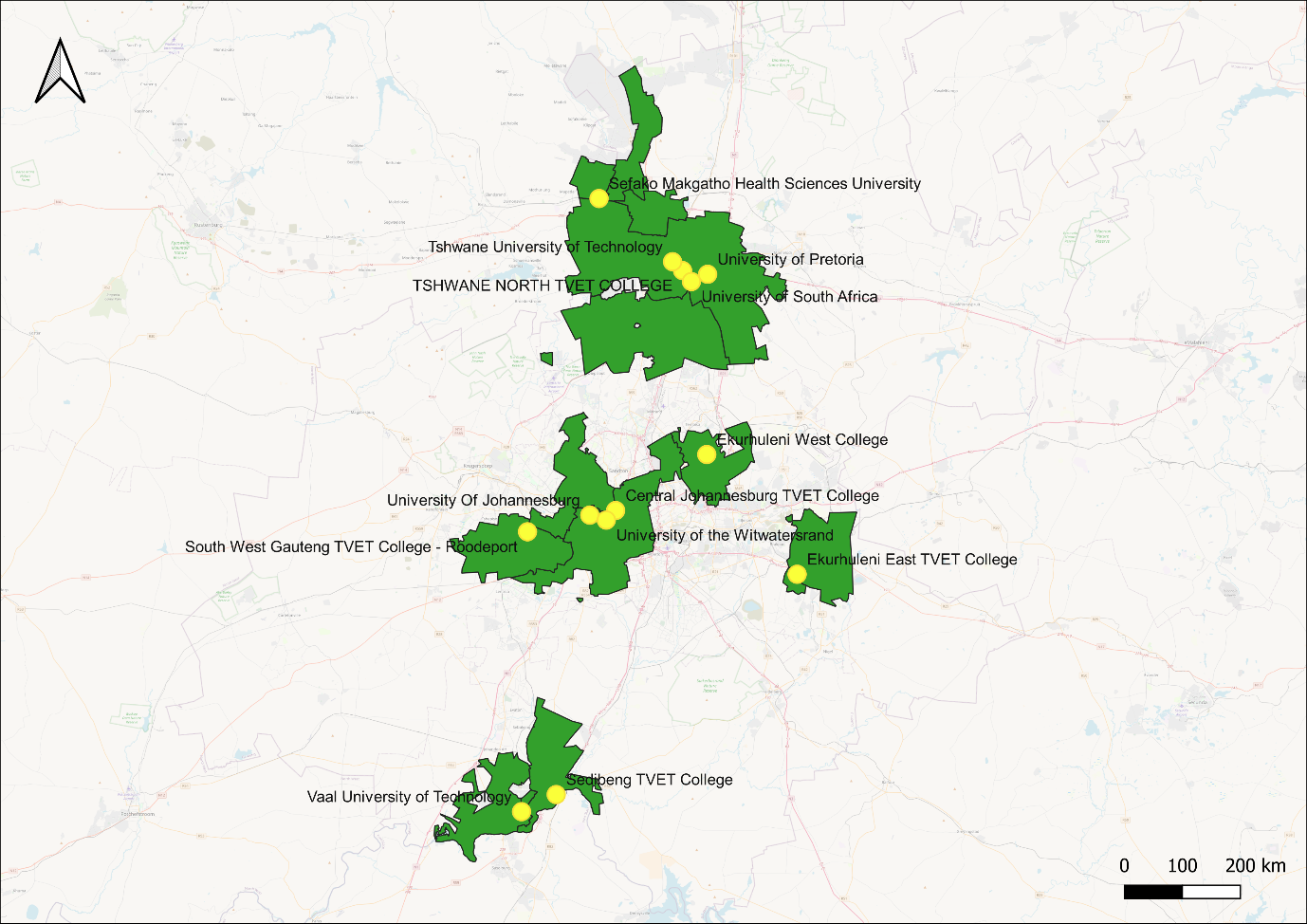 Pretoria North
Pretoria CBD
Bronkhorstspruit
Randburg CBD and Surrounds
Kempton Park
Benoni
Johannesburg CBD
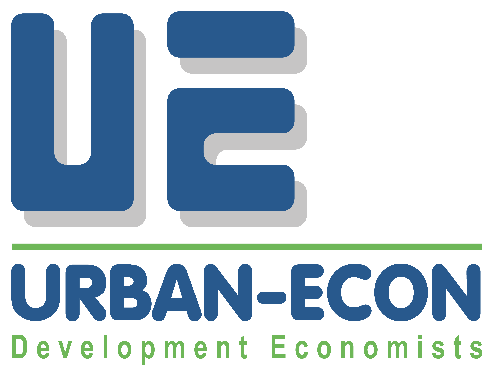 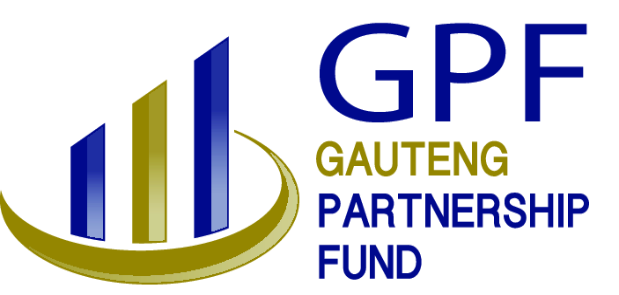 4. MARKET DRIVERS AND TRENDS
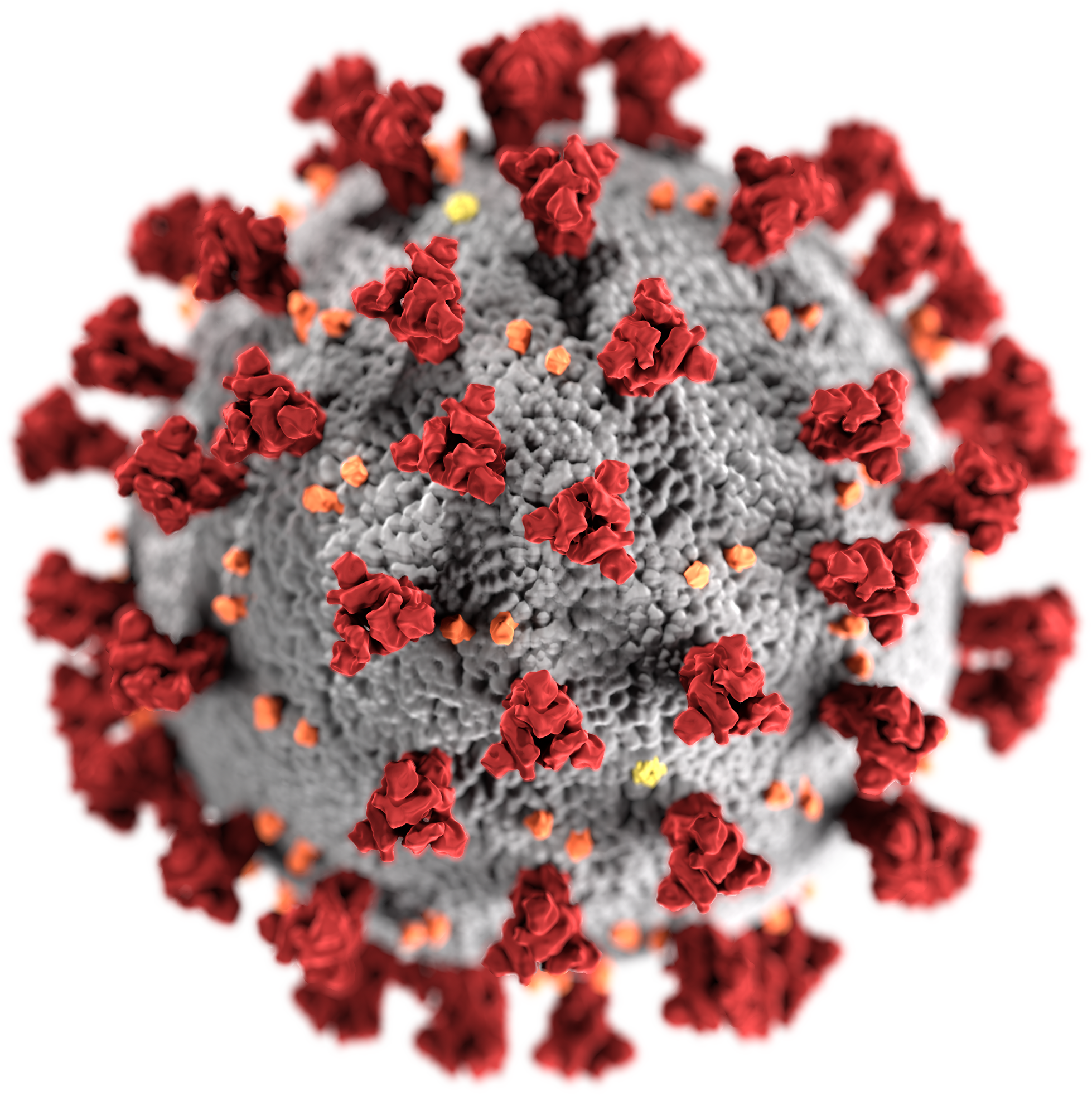 ECONOMIC AND SOCIO-DEMOGRAPHIC PROFILE
General economic growth in GVA in Gauteng with a slowdown from 2019 
Increase in population at average of 2,55% population and 2,62% household growth rate
Most of the population in the trade areas have some secondary education or Grade 12. 
Significant potentially economically active population 
The largest portion of the population falls within the low-income range
AFFORDABLE HOUSING MARKET TRENDS
STUDENT HOUSING MARKET TRENDS
The most prominent dwelling typology across all trade areas is house on a separate stand.
Areas with preference of bonded & rental housing
Unit size & Rental price
Key amenities: parking, Wi-Fi, security
Rent mostly includes levies, electricity and water
COVID-19 impacts
Decreasing performance in rental housing in GP
General decrease in enrolments between 2018 and 2020
On-campus student accommodation
Private student accommodation
Average rental rates range from R3 500 to more that 5 500 
High occupancy levels due to insufficient supply – up to 98%
Decrease in escalation after COVID-19
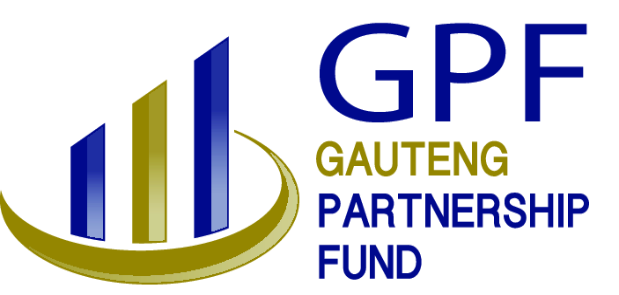 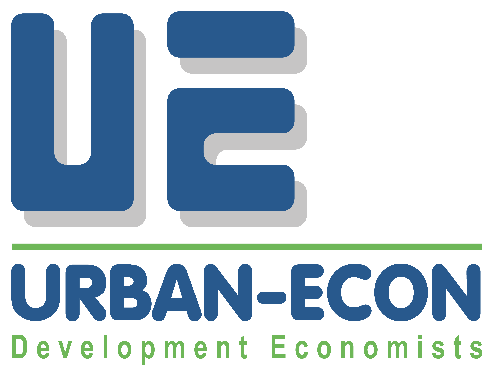 5. POTENTIAL MARKET DEMAND
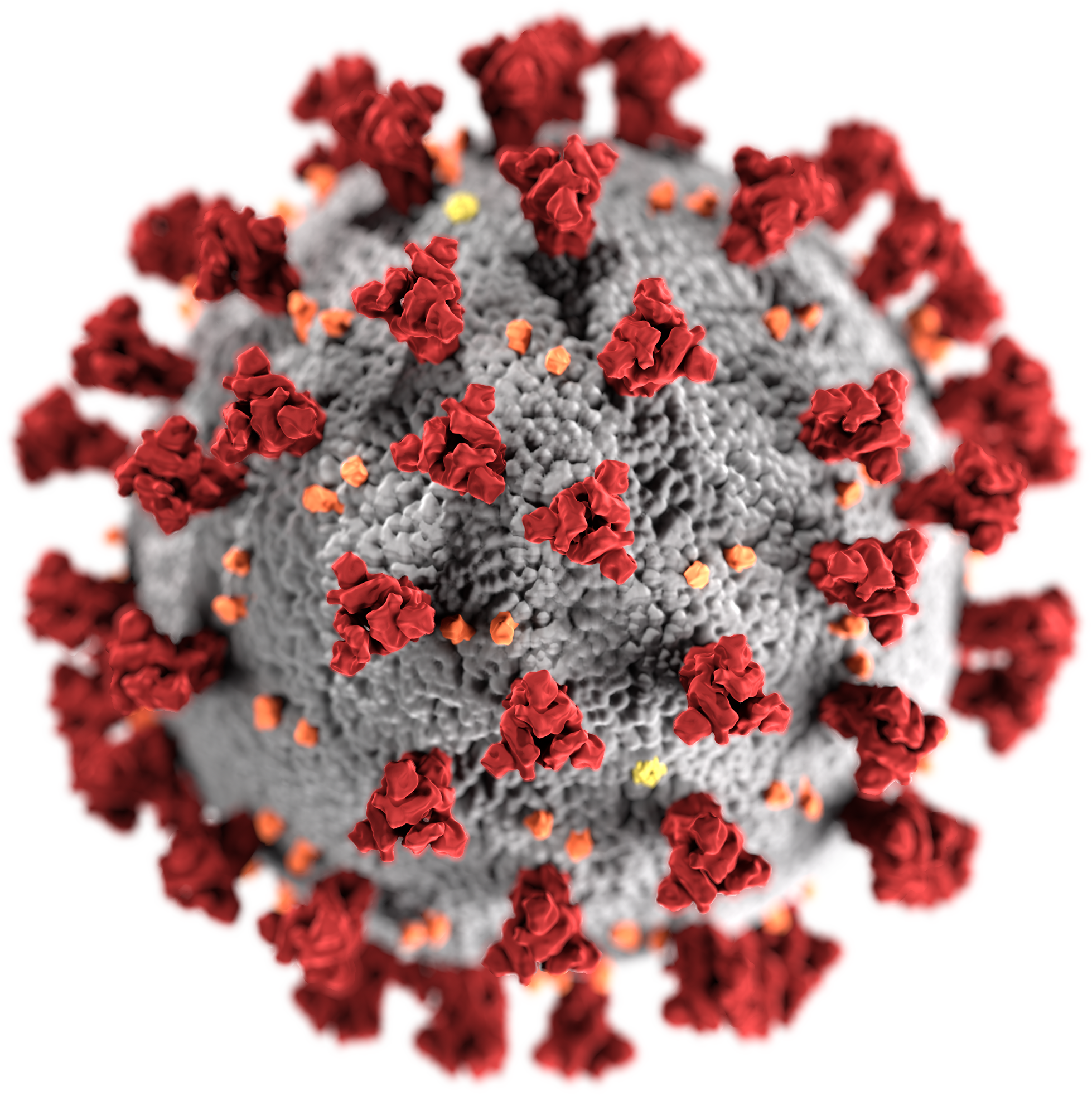 AFFORDABLE & STUDENT HOUSING MARKET DEMAND
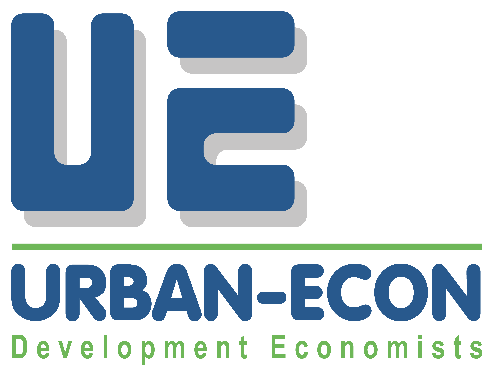 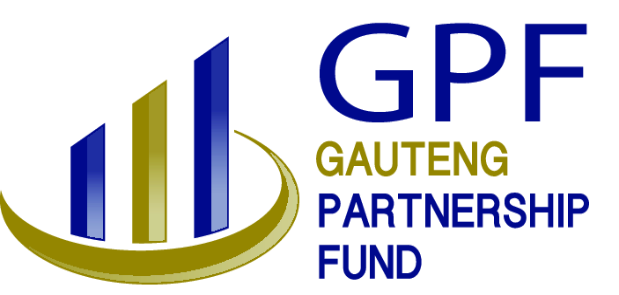 6. INDUSTRY INTERVIEWS
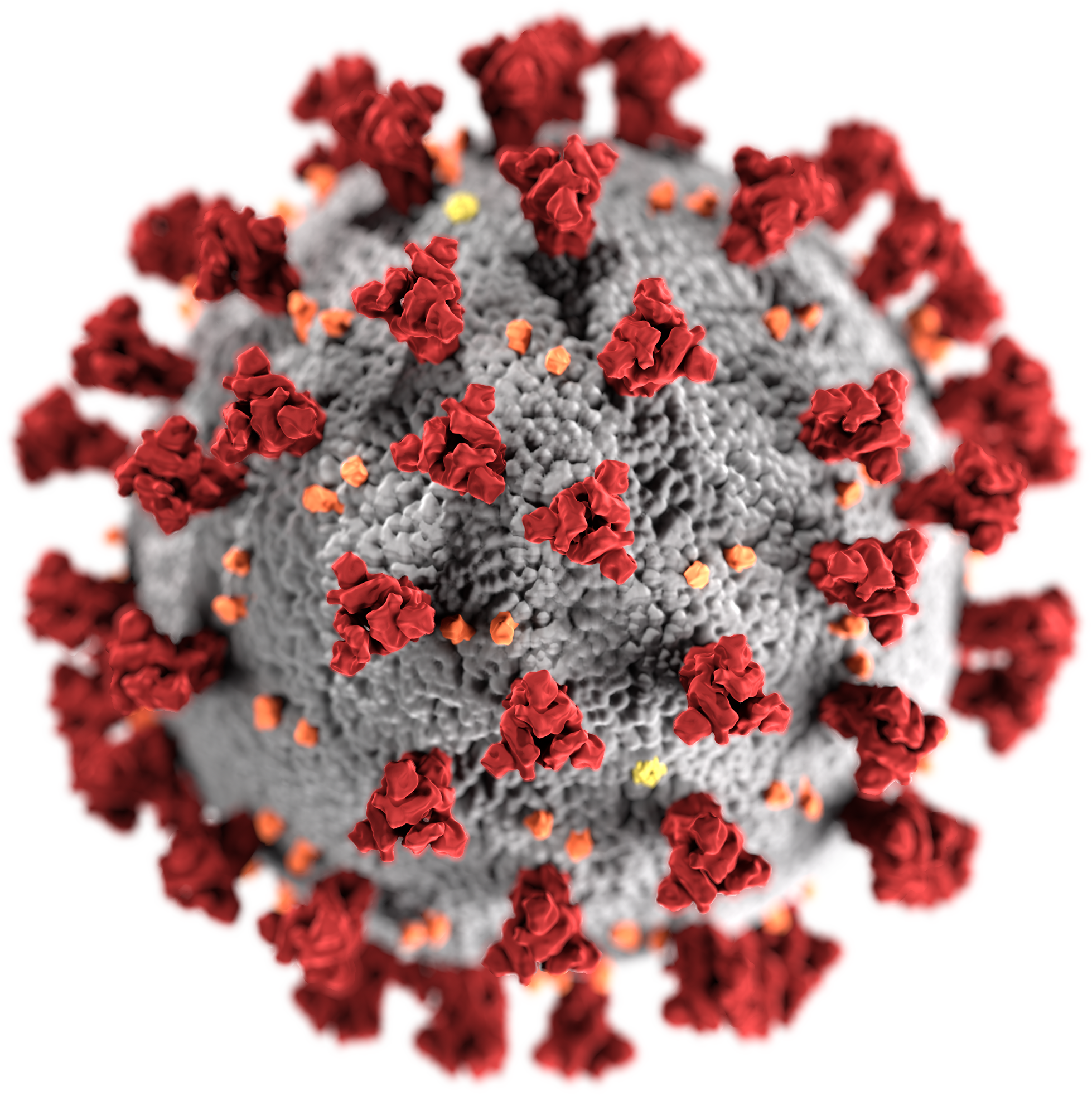 Purpose to gain insight on the on the market dynamics and impact of COVID-19 in the rental housing market
Question-guided discussions were conducted  
Face-to-face and telephonic/e-meeting interviews with stakeholders
Financial Advisory
Government
Financial Institutions
Property Developers
Property Owners
Asset Managers
Agents & Brokers
Credit Bureau
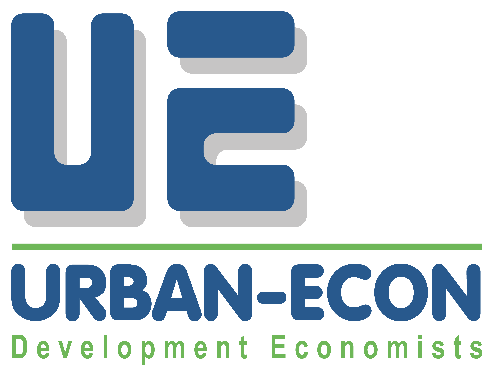 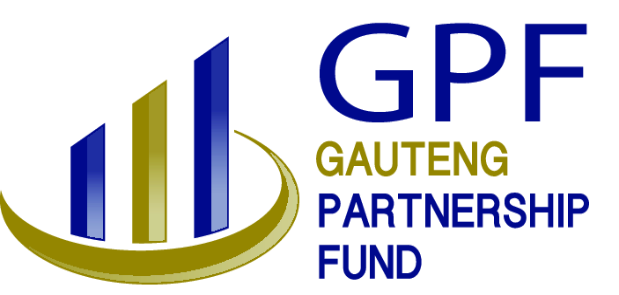 6.INDUSTRY INTERVIEWS
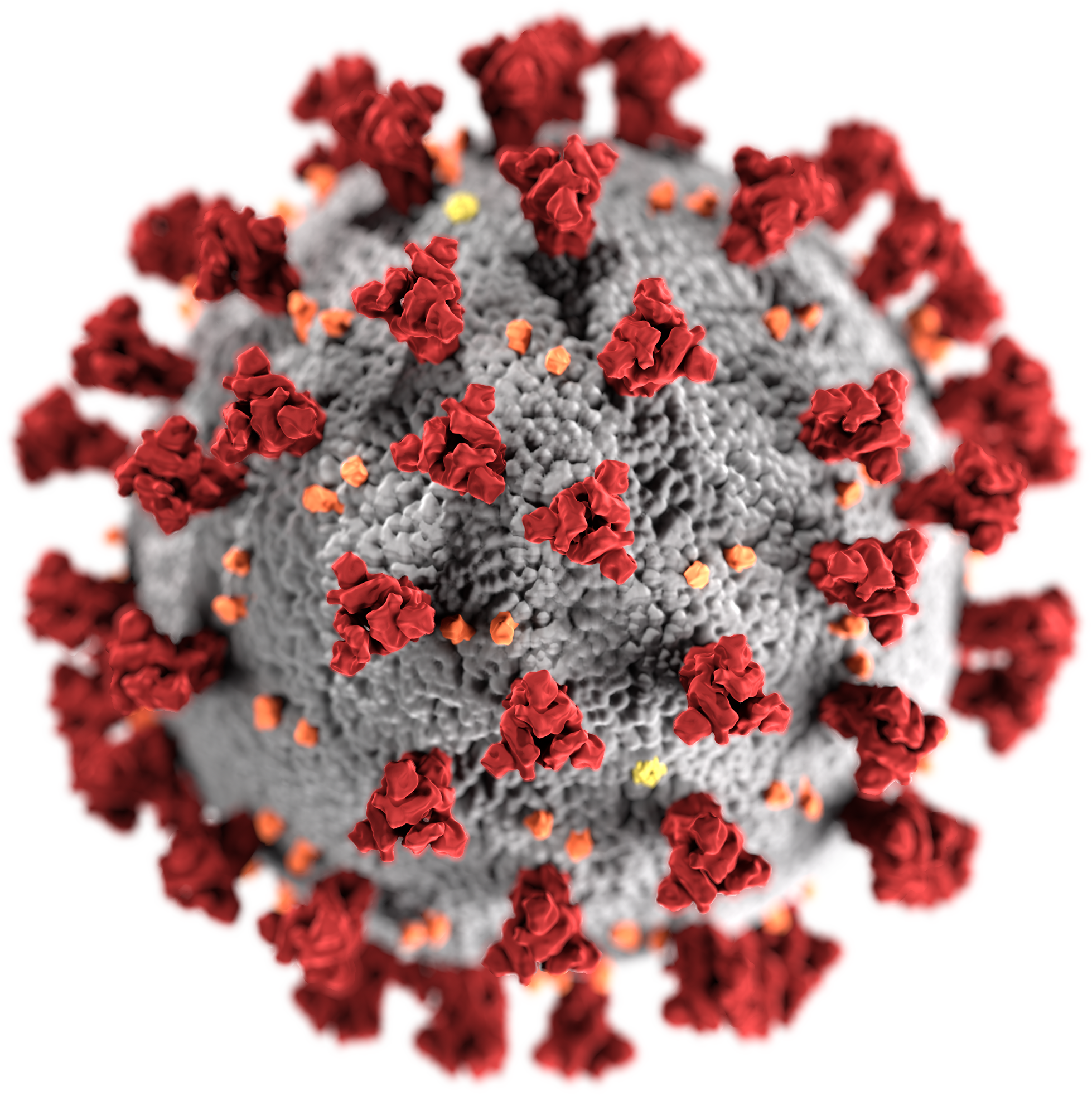 Impact of COVID 19 on rental housing
Vacancies increased and still recovering
Limited Tenant affordability
Property businesses/landlord struggled to sustain businesses
Impact of COVID 19 on property sector
Disruption of sector performance
Halted and then delayed construction – delays in production, projects and developments
Financial limitations
Future development patterns and market changes due to the Covid-19 pandemic 
Long road to recovery in the private property sector
Significant growth in the residential sector
Increased budgets to finance housing projects
Review and changes in housing policies
Industry Interviews
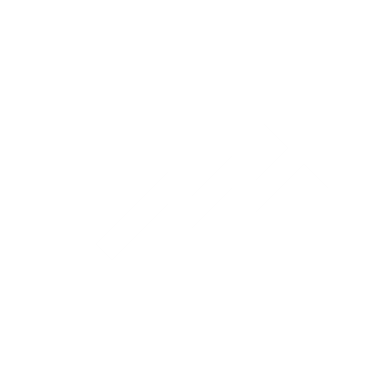 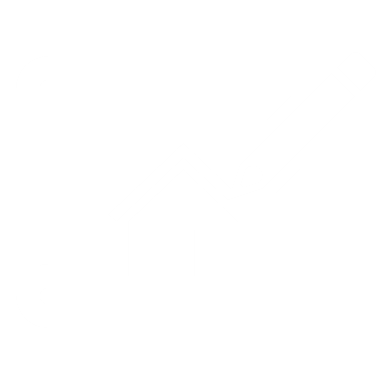 Pre-COVID-19 market performance 
Good performance 
Better vacancy rates/occupancies
Prevailing and future market drivers and trends
High competition levels
Limited rental income  and financial limitations as property businesses recover
Risks
Unfavourable economic conditions
Increases in prices
Decrease in demand
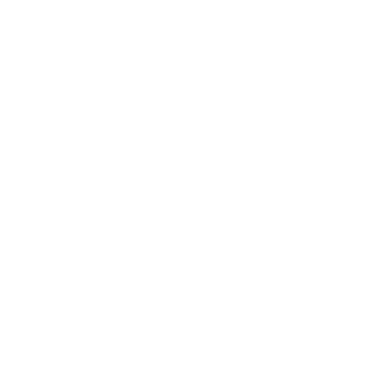 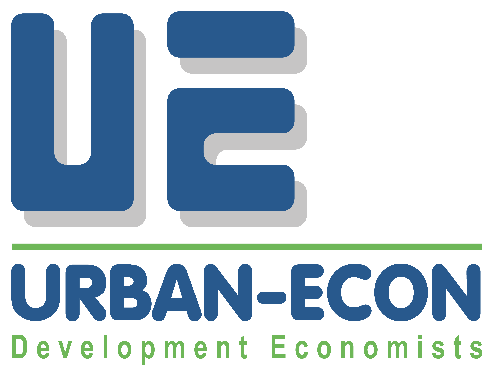 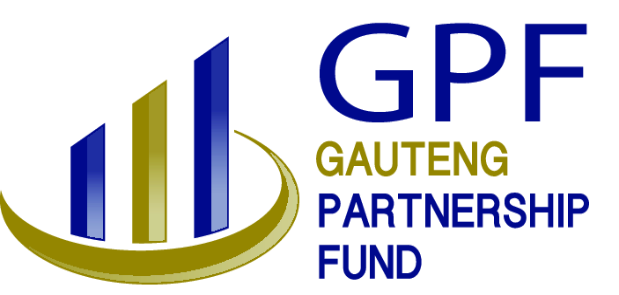 7. GPF PORTFOLIO REVIEW
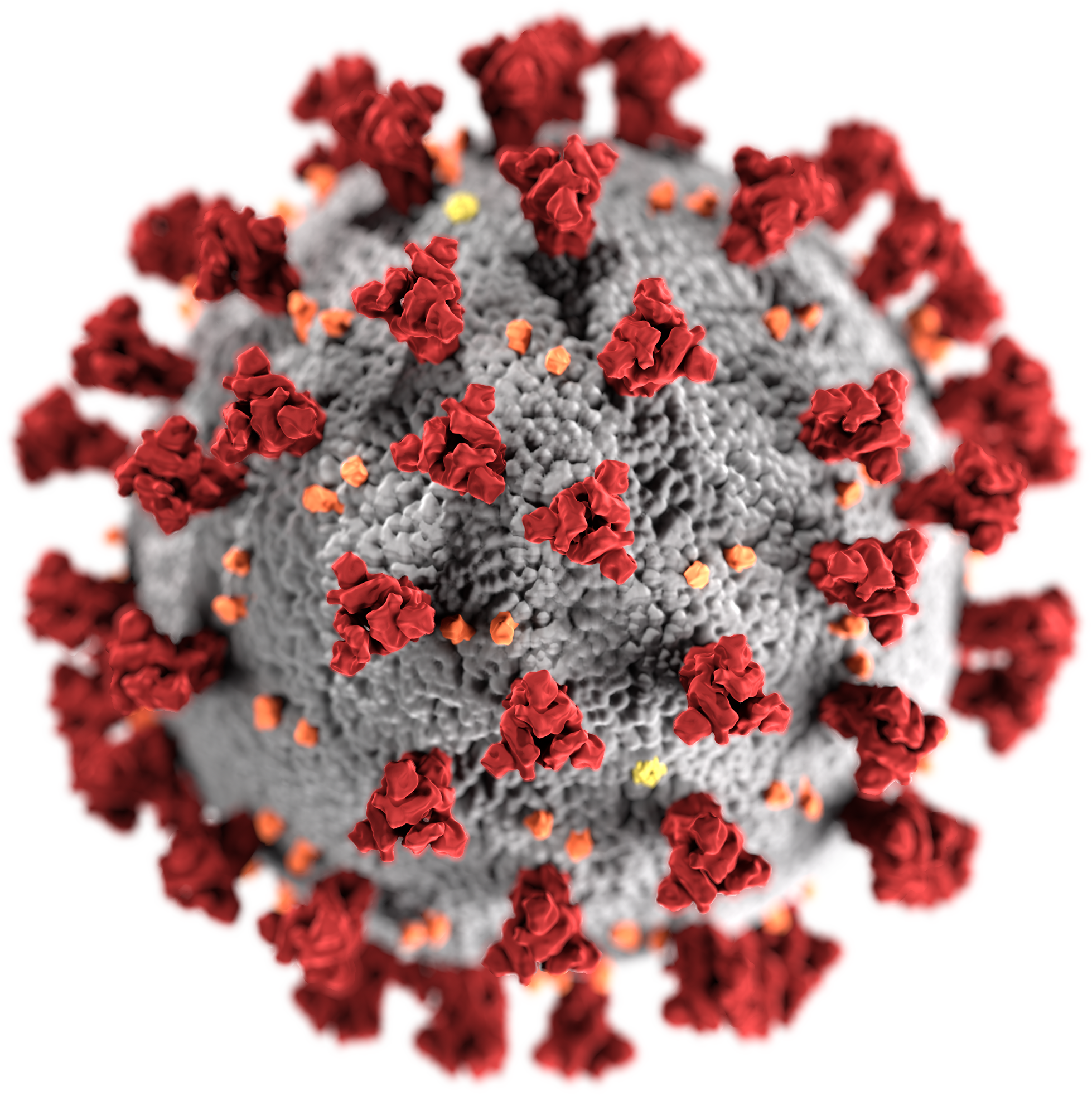 Rental Housing Development Profile
Operational Expenses
Vacancies
Bad Debt
Very few indicated the bad debt values 
Respondents indicated reasons for information
Does not have bad debt - NSFAS-accredited
Still under construction
No figures recorded
Only two developers provided bad debt figures
Indicated value of bad debt amounts to roughly 1% of total annual income.
12 Developments

Affordable 
1 development – 7

Social Housing:
5 developments
Bachelor – 2 bedroom
119 – 540 units

Student housing:
6 developments
1 – 3 bedroom
20 – 94 units
Rand per unit

Affordable & Social:
Bachelor – R1 537,67
1 bed – R1 680,00
2 bed – R1 760,00
Unspecified – R2 627,33

Student housing:
1 bed – R5 441,00
2 bed – R5 334,25
3 bed – R12 000,00
Unspecified – R5 217,00
Student housing:
Mostly 0%
Between 21% & 41% for some
Under construction – 100%

Social Housing:
Very low – 1 – 8%
Some 22%
Under construction – 100%

Affordable Rental:
Only 1 indicated – 3%
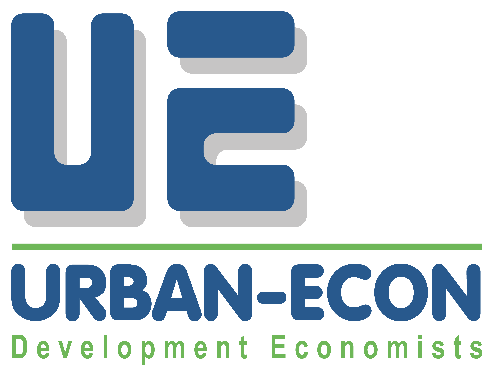 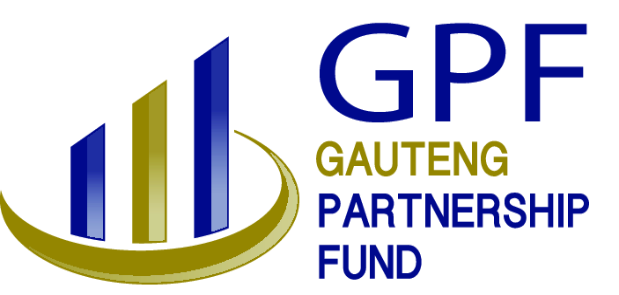 8. PROPOSED NEW TRADE AREAS
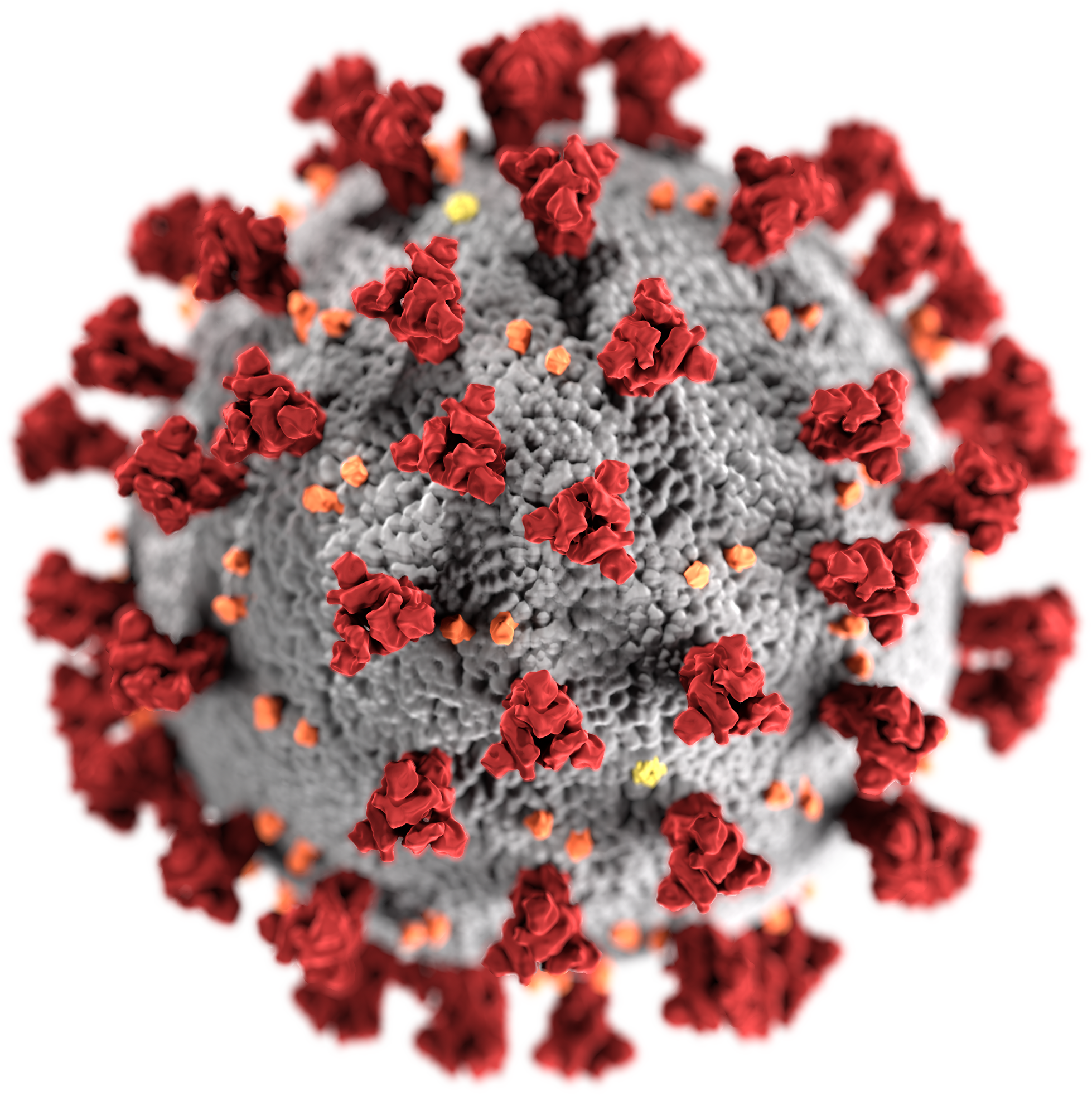 AFFORDABLE HOUSING
STUDENT ACCOMMODATION
“NO-GO AREAS
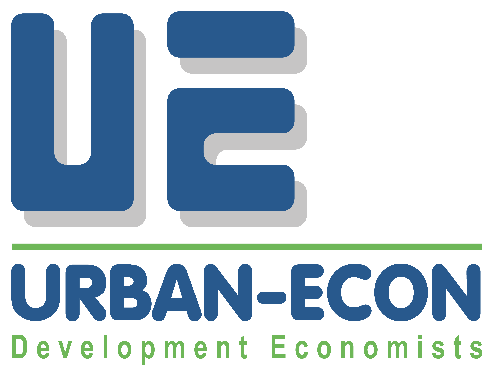 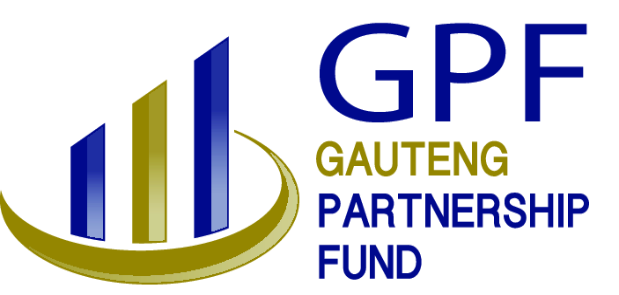 9. RECOMMENDATIONS
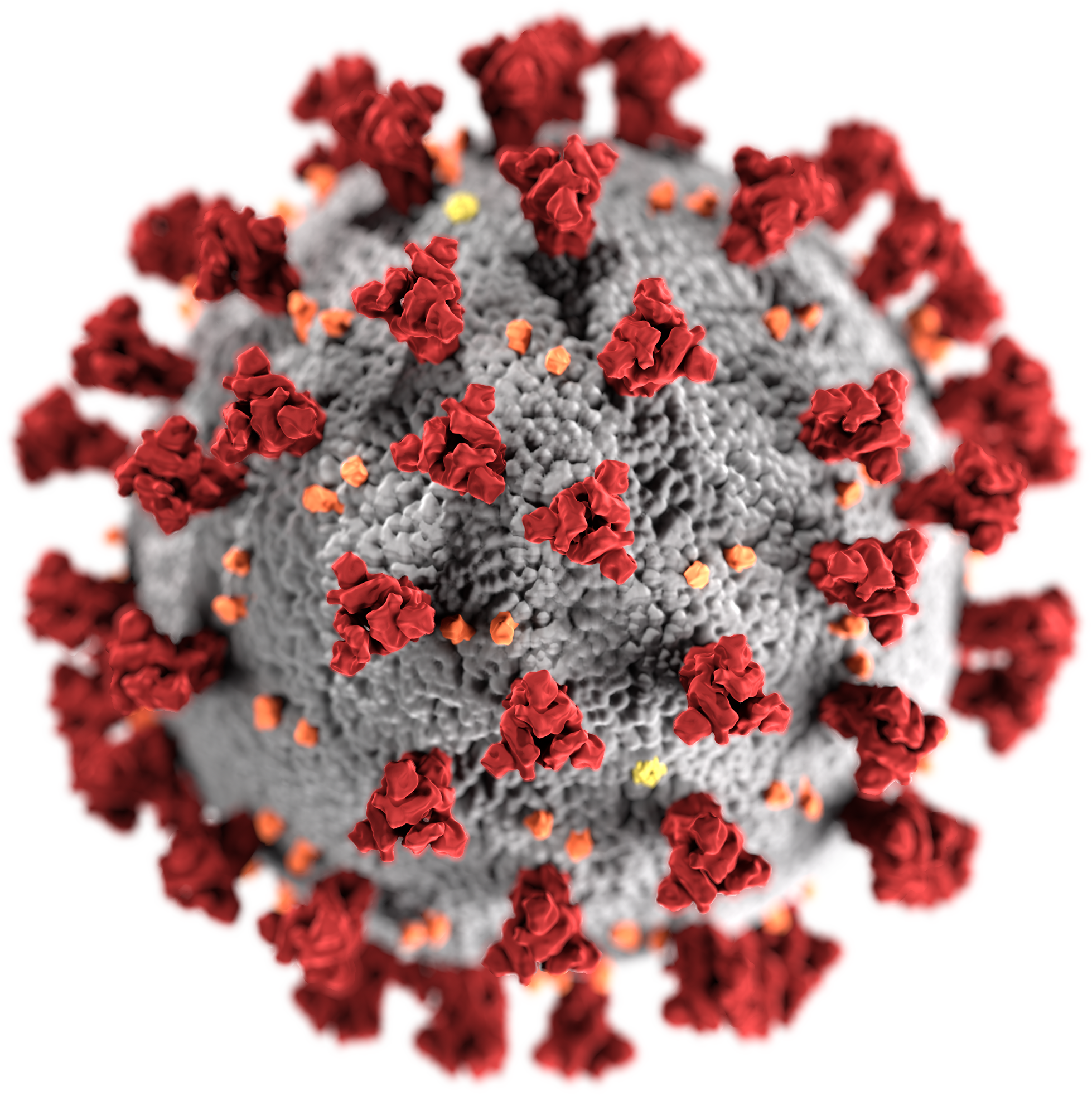 High levels of support are required for the rental housing market to recover from the COVID-19 impacts:
Efficient funding structure
Incentives and pardons for companies that contribute to the provision of affordable housing
Policy that addresses the unique challenges and changes
Integration with other development sector stakeholders in the property sectors
A review of the defining features of the Social and Affordable rental housing market affordability levels
Further localised market feasibility studies should be conducted to understand more localised dynamics of trade areas and proposed areas
The potential demand figures determined for social, affordable and student housing should not be exceeded to avoid oversupply.
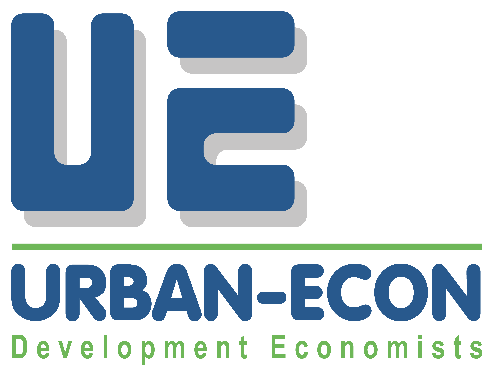 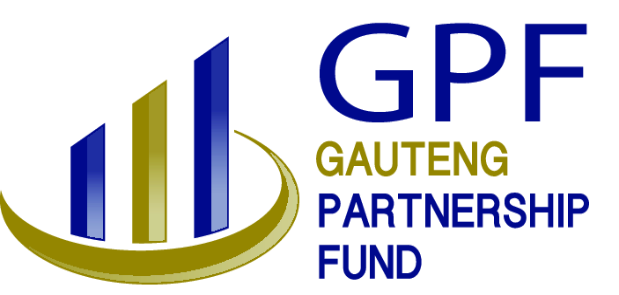